Competency-based Education
Presenters
Cheryl Aschenbach, 5C Co-chair  
Karen Daar, 5C Co-chair  
Aisha Lowe, Vice Chancellor, Educational Services & Support Division
Overview
Background/Context
Implementing CBE in the CCCs
Preview Next Session
Q&A
Background and Context
CBE Will Help Us Meet Our Goals
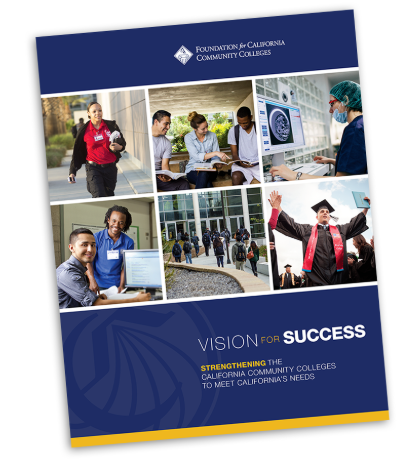 Vision for Success
Core Commitments
Focus on students’ goals 
Design and decide with the student in mind
Pair high expectations and high support
Evidence-based decisions
Own student performance
Enable innovation and action 
Cross-system partnership
Increase credential obtainment by 20%
Increase transfer by 35% to UC and CSU
Decrease unit obtainment for a degree
Increase employment for CTE students
Reduce and erase equity gaps
Reduce regional gaps
[Speaker Notes: Completion- Most students who enter a community college never complete a degree or certificate or transfer to a 4-year university
Time to Degree-CCC students who do reach a defined educational goal such as a degree or transfer take a long time to do so, often accumulating many excess course credits along the way
Achievement gaps persist across the CCCs and high-need regions of the state are not served equitably]
Why CBE and Why Now
For-credit CBE programs are a needed addition to our instructional portfolio 
CBE will help us meet our goals (Vision for Success)
CBE is an economic mobility lever
Career preparation is essential to the future of our state and our system
CBE can flex with changing technologies, employer demands, and unexpected societal shifts
The Equity Imperative
We have made substantial progress toward our goals, but gaps remain
Noncredit serves a high number of students that are disproportionately impacted (DI)
CBE for-credit opportunities will enhance student outcomes
Giving students access to significant wage gains with a degree
[Speaker Notes: Equity imperative: Noncredit serves a lot of DI students; CBE transitions to for-credit opportunities will enhance student outcomes]
C-BEN | Definition of Competency-Based Education
Competency-based education combines an intentional and transparent approach to curricular design with an academic model in which the time it takes to demonstrate competencies varies and the expectations about learning are held constant.  
Students acquire and demonstrate their knowledge and skills by engaging in learning exercises, activities and experiences that align with clearly defined programmatic outcomes. Students receive proactive guidance and support from faculty and staff.  
Learners earn credentials by demonstrating mastery through multiple forms of assessment, often at a personalized pace.
[Speaker Notes: Slide content January 2020 5C CBE presentation]
ACCJC | Definition of Competency-Based Education
Competency-based education is an outcomes-based approach to earning a college degree or other credential. Competencies are statements of what students can do as a result of their learning at an institution of higher education. The curriculum is structured around the specified competencies, and satisfactory academic progress is expressed as the attainment or mastery of the identified competencies. Because competencies are often anchored to external expectations, such as those of employers, to pass a competency, students must generally perform at a level considered to be very good or excellent.
[Speaker Notes: Slide content January 2020 5C CBE presentation]
CCC CBE Definition
Direct assessment competency-based education is an intentional outcomes-based equity-minded approach to earning a college degree with the expectations of learning held constant, but time is variable through a flexible, self-paced, high-touch and innovative learning practice. The goal of competency-based education is to empower students in their learning journey by providing a personalized, flexible, adaptive, and culturally responsive curriculum with which students can engage; it allows students to demonstrate mastery of learning and the achievement of competencies at their own pace aided by customized instructional and student service support.
[Speaker Notes: Slide content January 2020 5C CBE presentation]
CBE Focuses on Mastery of Competencies
Credit Hour Model… 
based on seat time originally designed to determine faculty pensions and not as a measure of learning. 
Credit Hour is current basis for awarding financial aid, faculty workload & degree completion.
Competency Based Education… moves beyond seat-time focusing on mastery of competencies, through learning activities and experiences that align with clearly defined programmatic outcomes.
Hours will vary, but the learning is fixed. 
Often fully online modules.
Flexible academic calendar term options.
“Cracking the Credit Hour” by Amy Laitinen
[Speaker Notes: Slide from January 2020 5C CBE presentation 

Fully online modules
Different term options for the academic calendar]
Competency-based education is and is not….
[Speaker Notes: Slide from January 2020 5C CBE presentation]
Different Versions of CBE
The U.S. Department of Education recognizes three approaches to competency-based education programs
Course/Credit-based CBE 
Direct Assessment CBE
Hybrid
34 CFR § 668.10 compliance requirements for federal financial aid
Note: A hybrid CBE program combines the “course-based” approach and the “direct assessment approach.” Hybrid programs allow students to complete a degree or credential through a combination of direct assessment of competencies and credit hours 
(ACCJC Policy on CBE,  January, 2020)
[Speaker Notes: CCCCO CBE Report to BOG (2020)
ACCJC Policy on CBE (January, 2020)]
Direct Assessment CBE
not based on academic terms or credit hours
bases both the evaluation of student achievement and the award of a degree or credential solely on the demonstration of competencies
students proceed at their own pace rather than progressing through courses offered in a traditional academic term
conventional grades are not necessarily assigned
students are expected to demonstrate the competency at a high level of achievement
establishes “credit-hour equivalencies” for the student learning outcomes
Course/Credit-Based vs. Direct Assessment
[Speaker Notes: CCCCO CBE Report to BOG (2020)
ACCJC Policy on CBE (January, 2020) 

Course/Credit-based:
The demonstration of competencies is embedded into a conventional curriculum comprising courses to be completed to earn credits toward a degree or credential. 
Course/credit-based programs generally enroll students in traditional academic terms (typically, semesters or quarters) and award credits for courses successfully completed. 
Students may accelerate their learning and receive credit for the course when they have demonstrated mastery of the competencies by passing a summative assessment. 
Institutions may elect to create two academic transcripts, one that displays the credits earned (and grade point average or GPA) and one that specifies the competencies attained. (C-RAC, Common Framework for Defining & Approving CBE Programs, 2015). 
Within the course/credit-based model, institutions primarily adhere to traditional credit-hour based policies and structures including course and program approval, schedule configurations, and funding apportionment structures.”

Direct Assessment:
CBE approach that is not based on academic terms, such as semesters and quarters, or credit hours. 
Disregards conventional courses and bases both the evaluation of student achievement and the award of a degree or credential solely on the demonstration of competencies. 
Allows students to proceed at their own pace rather than to progress through courses offered in a traditional academic term. Because conventional grades are not necessarily assigned and no term length is imposed, the transcript reflects competencies attained rather than grades or credit hours earned. 
As with all CBE, students are expected to demonstrate the competency at a high level of achievement. Students demonstrate the competencies while they are enrolled in the program; 
Transfer credit or prior learning assessment is not permitted in direct assessment programs or in the direct assessment portion of a “partial direct assessment” program. Direct assessment programs establish “credit-hour equivalencies” for the student learning outcomes they evaluate and may choose to provide a transcript indicating course/credit equivalencies in addition to the competency transcript. 
Direct assessment programs must be in compliance with]
Student Experience
Freedom and flexibility ​
Personalization​
Program is designed to minimize challenges​
Affordability​
Quality instructors and program​
Support from faculty and staff​
Trusted local institution​
Content applicable to current work
[Speaker Notes: From summary memo: The theme around freedom and flexibility was addressed the most by all three students. Specific examples pointed to how valuable this type of program was in accommodating the many demands of life, including full-time work, having a baby, and buying a house. As one student mentioned, this program “lets me handle the things that come up in my life, and then finish my work on weekends, early in the morning, or at night.” Another student shared similar sentiments: “I didn’t have to put my program on hold when things came up, which I might have had to do otherwise.” Students indicated that this was one of the biggest and most beneficial differences between competency-based education compared and previous experience with post-secondary education. Students also indicated that flexibility to pursue coursework online was very valuable as it allowed students to avoid commute time, parking fees, gas money, etc.]
Implementing CBE in the CCCs
The Team
California Community Colleges Chancellor’s Office Staff
California Community Colleges Curriculum Committee (5C) Co-chairs and Representatives (work group)
Foundation for California Community Colleges Policy Center Staff
Jobs for the Future Consultants
Content Experts
Lori Dodge, Vice Chancellor of Institutional Assessment and Planning, Brandman University (CBE expert)
Eddie Comeaux, Associate Professor of Higher Education, UCR (Culturally Sensitive Pedagogy and Equity Expert)
Goals
Implement direct assessment CBE across our system

Title 5 regulations
Funding models  
Financial aid models
Intersegmental coordination for transfer
CBE collaborative
5C CBE Work Group
Objective: Engage the 5C in deep learning around competency-based education for the purpose of identifying regulatory barriers to direct assessment competency-based education. 

Outcome: To create a package of regulatory language for statewide implementation of direct assessment CBE and identify the next steps necessary to successfully pilot direct assessment CBE programs in the CCC system. 

Process: 5C engages in monthly conversations around CBE having the necessary discussions to develop policy.
Timeline
[Speaker Notes: CCCCO CBE Report to BOG (2020)
ACCJC Policy on CBE (January, 2020)]
Draft Regulations
The Proposed New Regulations for Direct Assessment CBE Consists of:
Direct Assessment CBE Definition and Application 
Scope and Intent
Definitions 
CBE Program Approval 
Modality 
General Academic Standards and Module approval 
Module Quality Standards 
Faculty Selection and Workload 
Instructor Contact


Instruction 
Availability of Instructor
Program and Curriculum Development
Academic Record Symbols and Grade Point Average  
Repetition 
Evaluation 
Academic Calendar 
Competency-Based Credit 
Eligibility for State Funds
The Pilot
A collaborative of campuses implementing direct assessment CBE programs

Close coordination with the CCCCO
Seed money to launch programs
Program development support
Research implementation process and program outcomes
Recommendations for improvement
Inform broader system implementation
Join us for the next session
Today at 2:45pm
Session 2 CBE Follow-up and Facilitated Dialog
Overview Draft Regulations
Assumptions and Key Components

Introduce the CBE Collaborative
Goals
Objectives
Criteria
Timeline
Thank you!